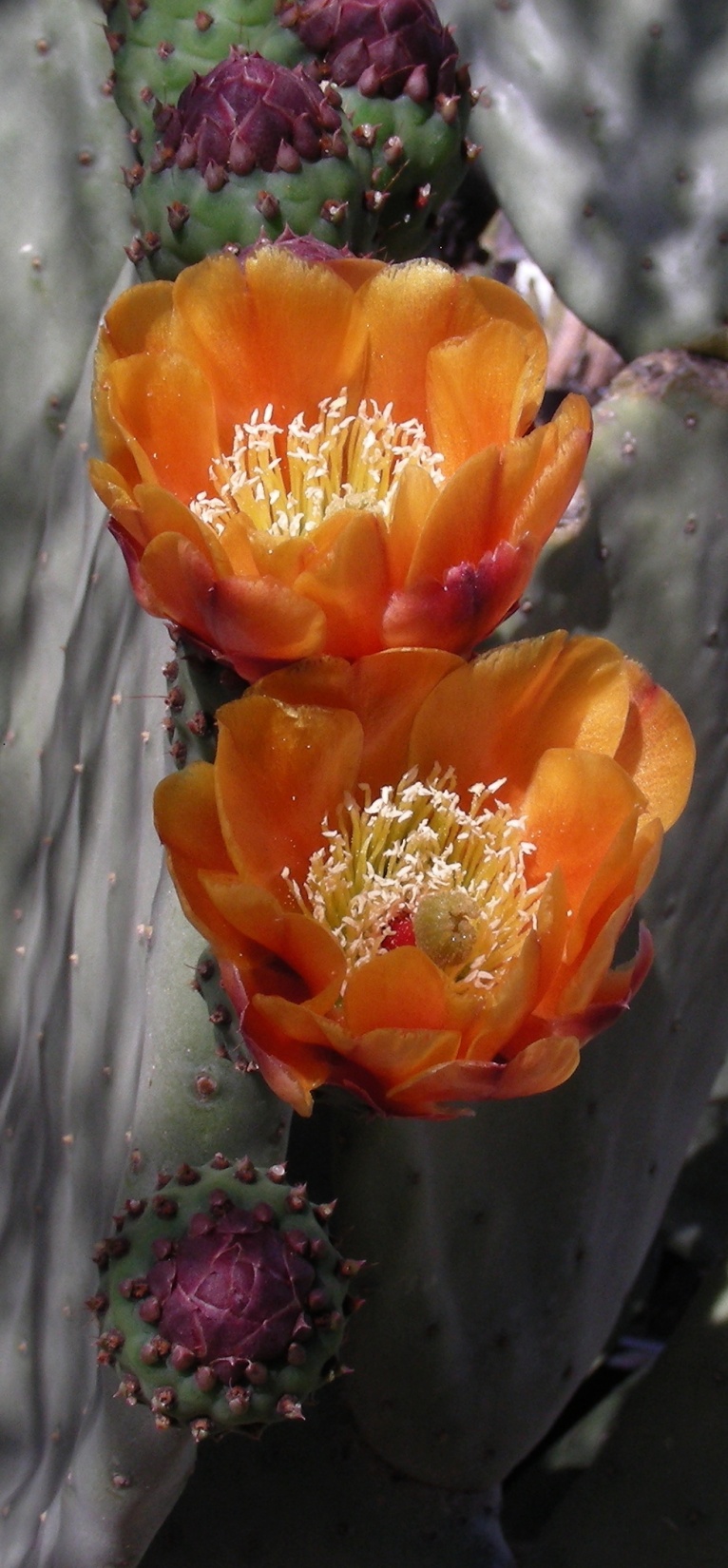 A Hobby Brings Unexpected Opportunities
By
Gertrud Konings-Dudin
El Paso Community College
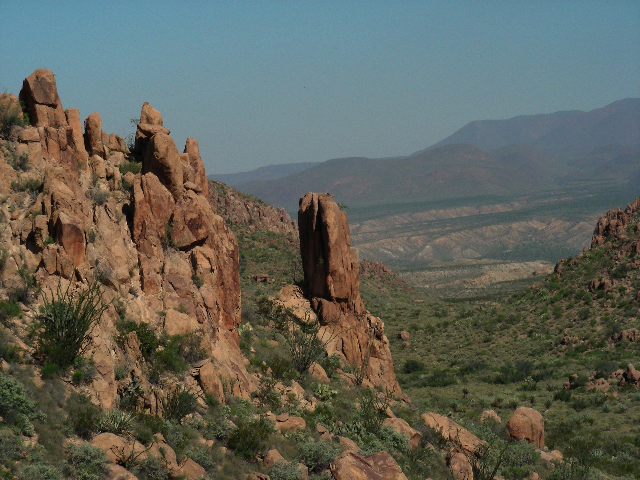 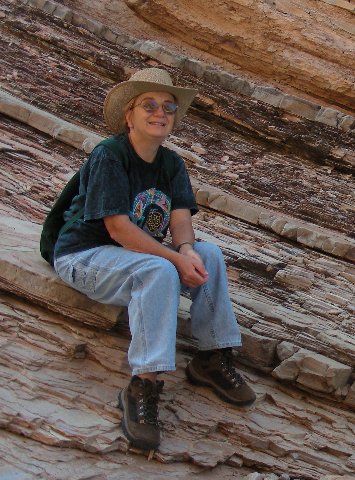 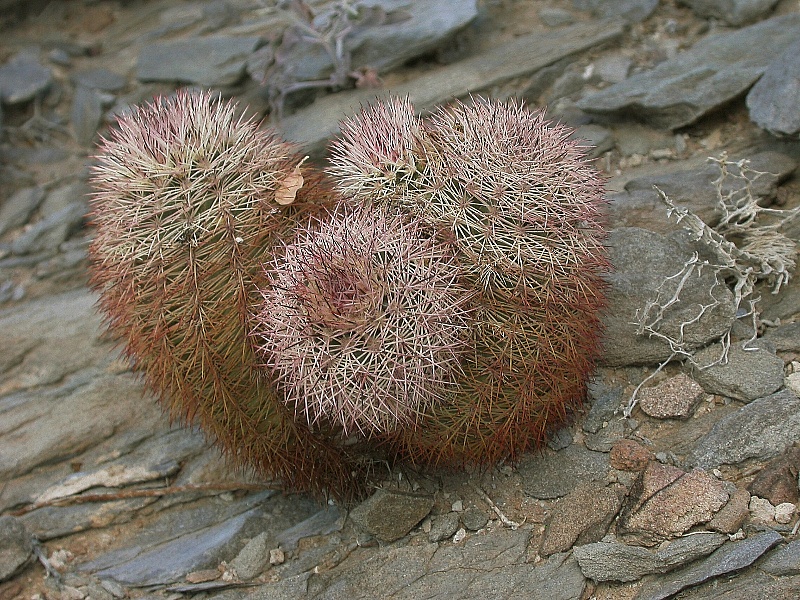 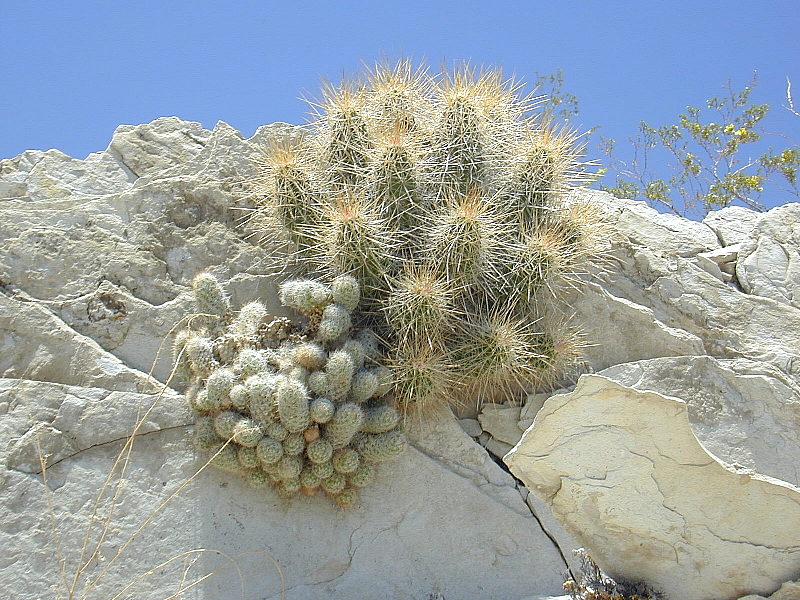 Echinocereus stramineus & Escobaria tuberculosa
Echinocereus dasyacanthus
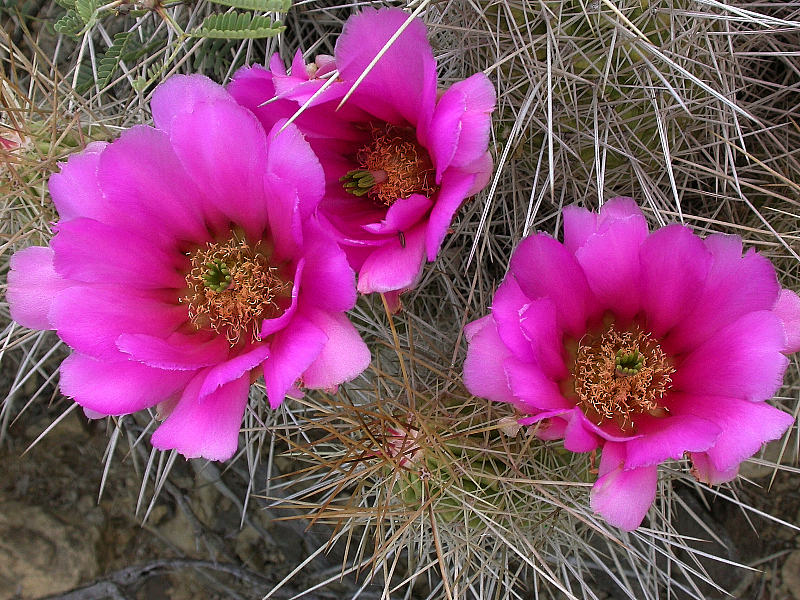 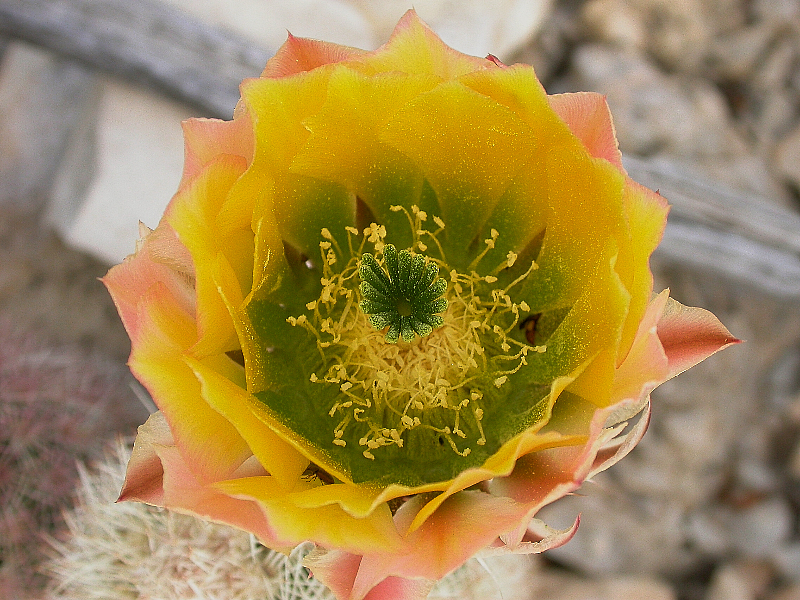 Common Name: Strawberry Cactus
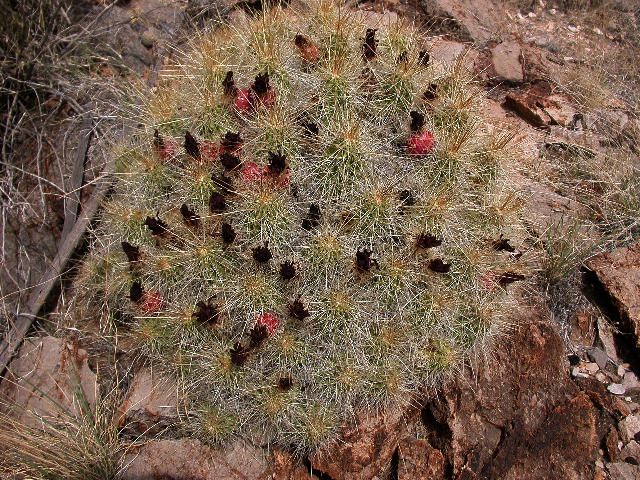 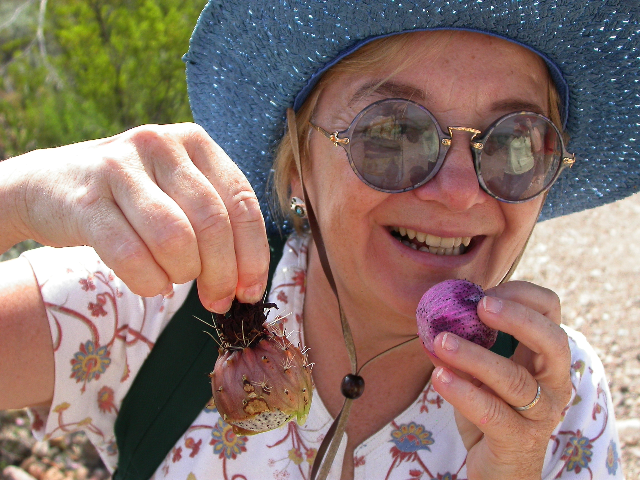 Markets in Mexico
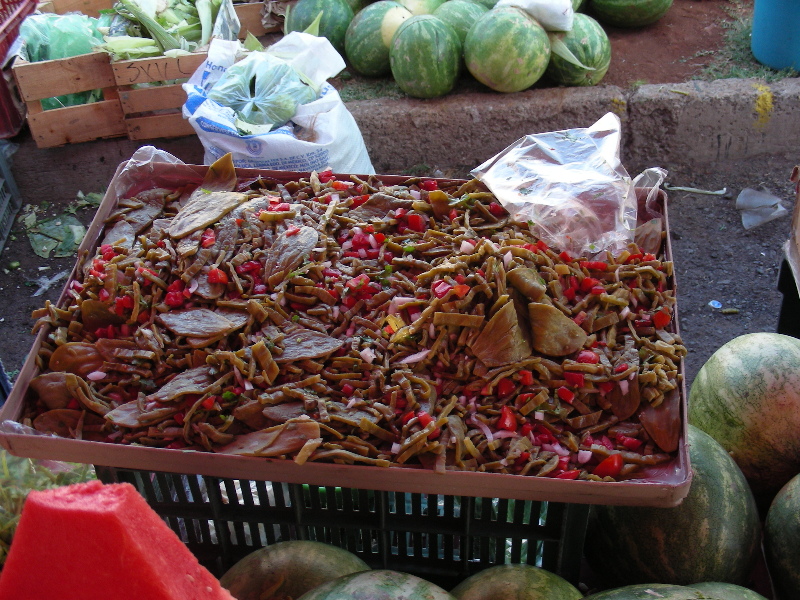 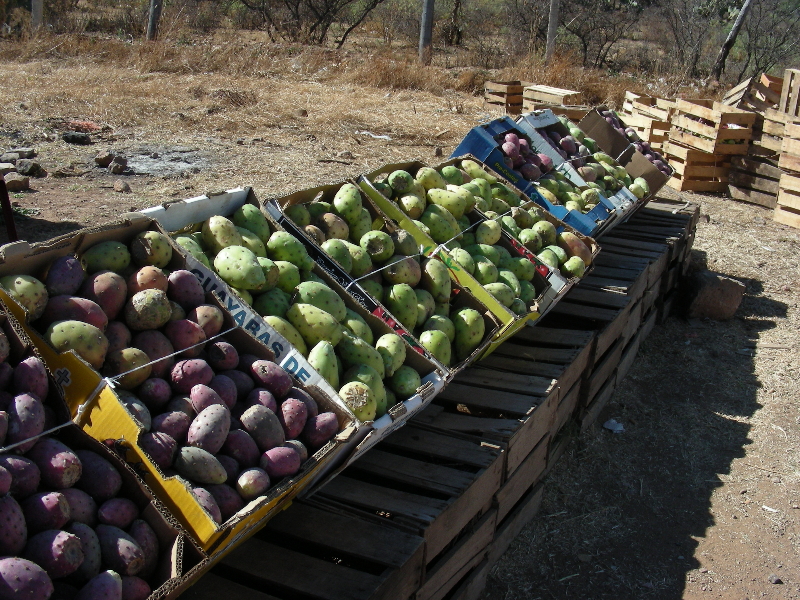 Nopales
Tunas
Yard with Indian Fig Prickly Pears
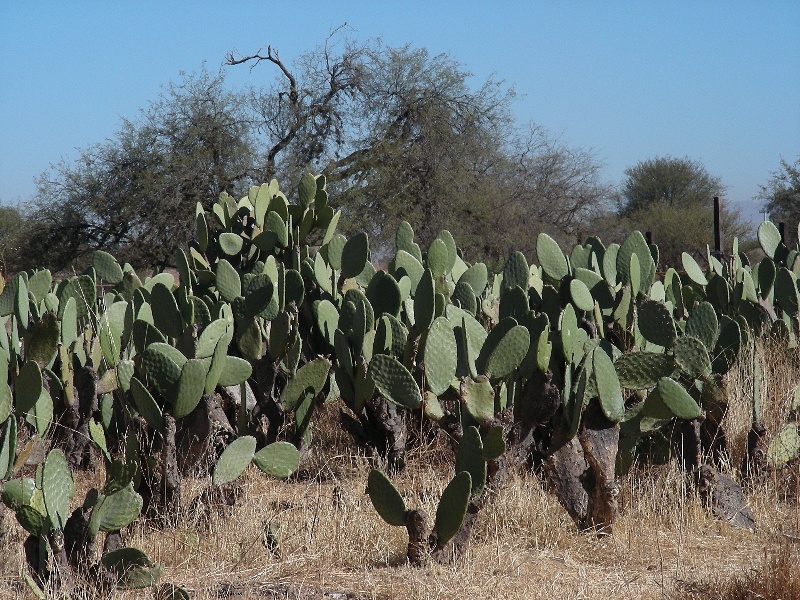 Fodder For Livestock
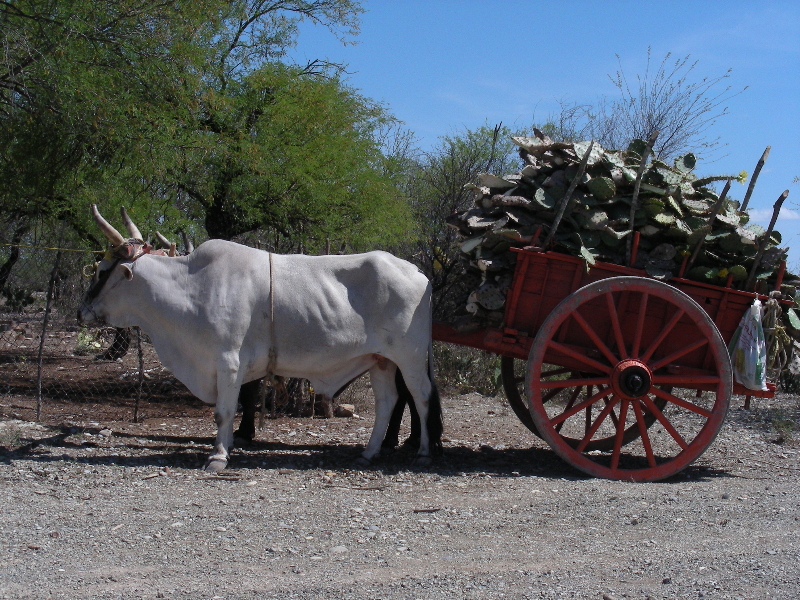 Specialties of Cacti
They tolerate poor soils and are pioneer plants
They tolerate extreme heat and sun exposure
There are high altitude cacti that tolerate freezing
Cacti need little water
Some cacti are very productive
Cacti are edible
Many have medicinal properties
Short-Course in Genetics at NIH 2008
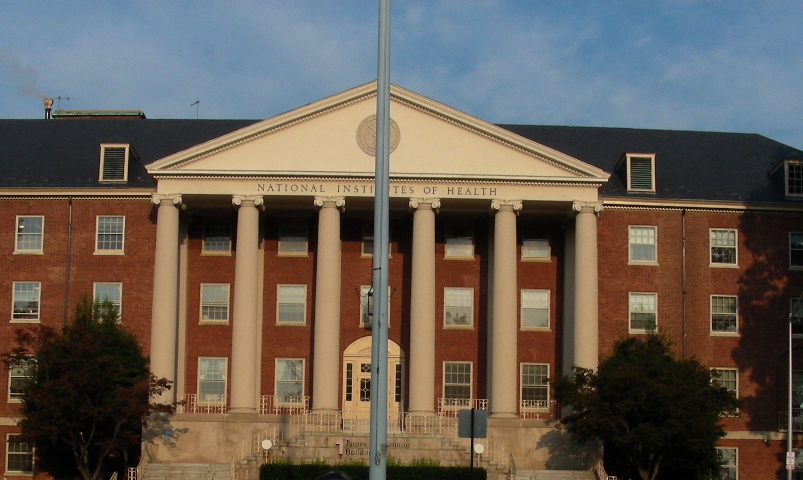 Providing an Atmosphere
NASA Project : "Carbon-Based Astronaut Advanced Life Support“
Principal investigator Dan Hawk, UW-Green Bay
In Collaboration with Cindi Schmitt, Divide, Colorado, High Altitude Agriculture
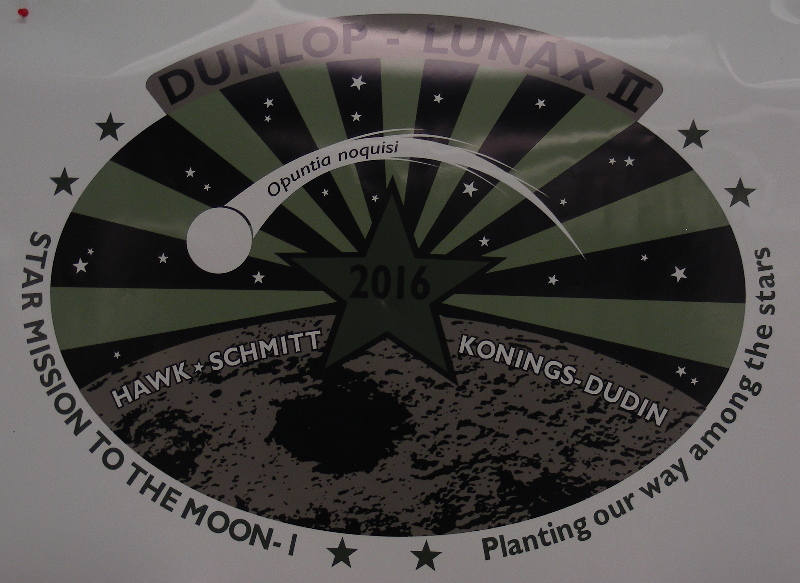 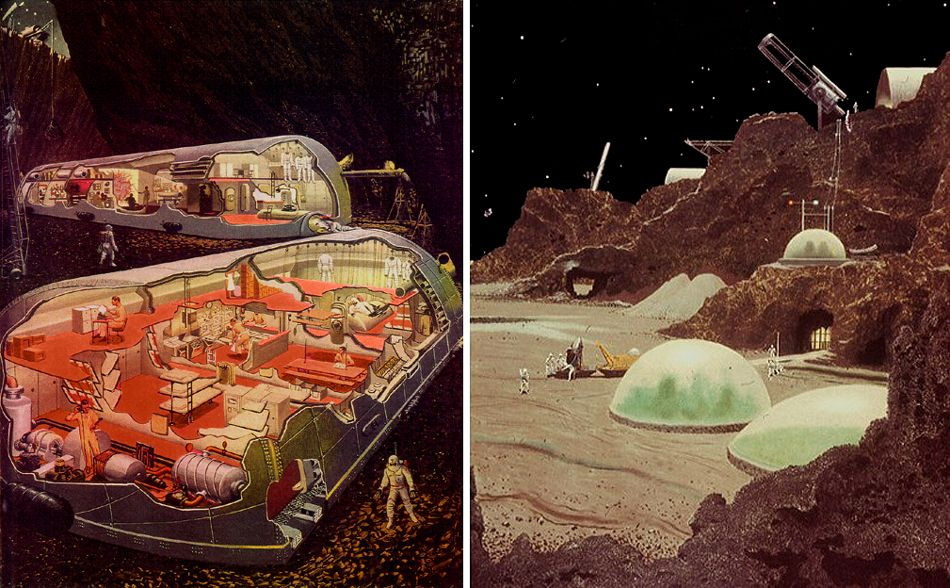 From: The Launch Pad – X Prize Foundation – Unknown artist design
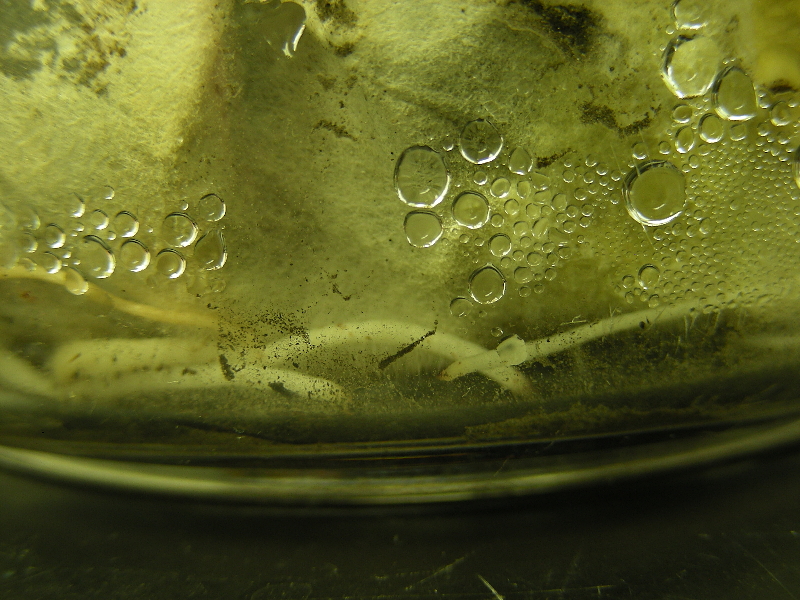 Opuntia ficus-indica in a Vacuum Chamber
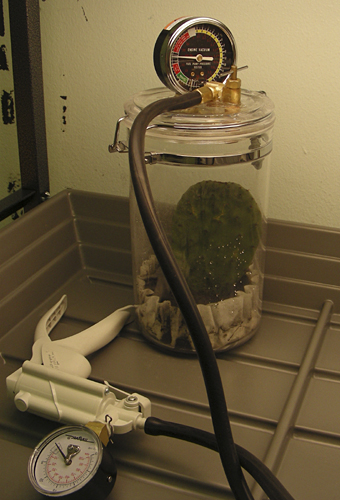 Atmosphere of 13,245 ft altitude
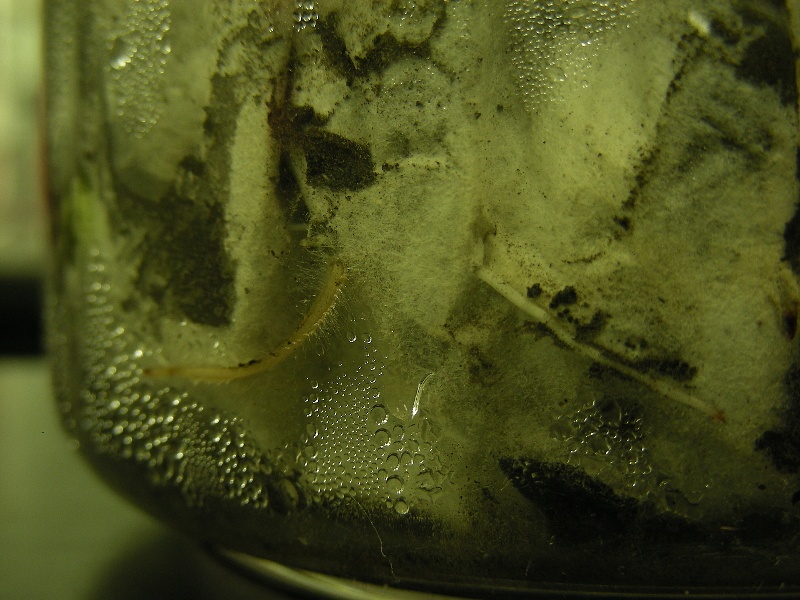 Join A Club!
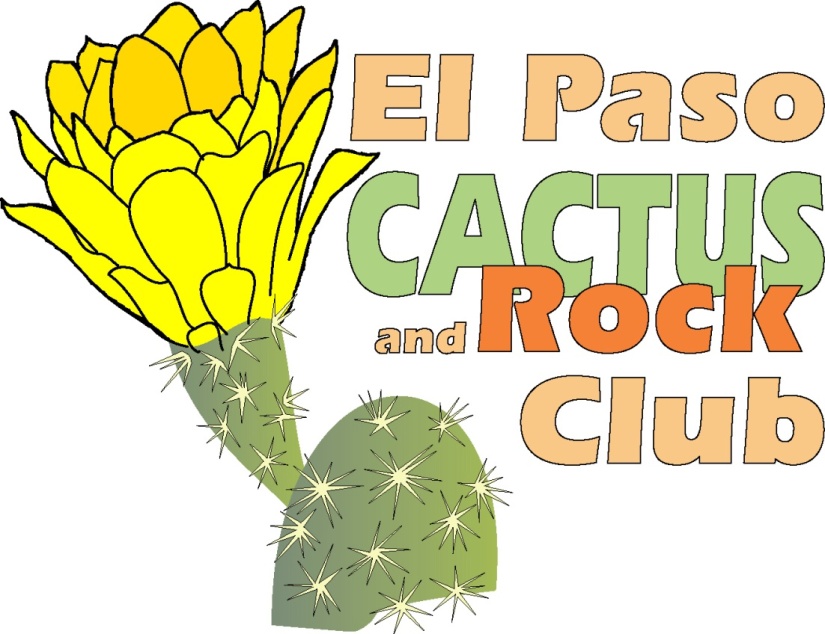 EPCC
Native Plant Club
Transmountain Campus